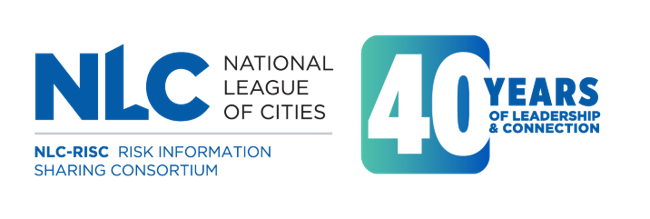 Welcome to the 2022 Trustees Conference!


Download PheedLoop Go!
Follow us @NLCRISC  | #RISCTrustees
[Speaker Notes: Play:  Walking on Sunshine]
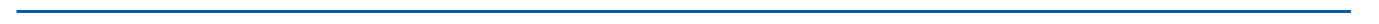 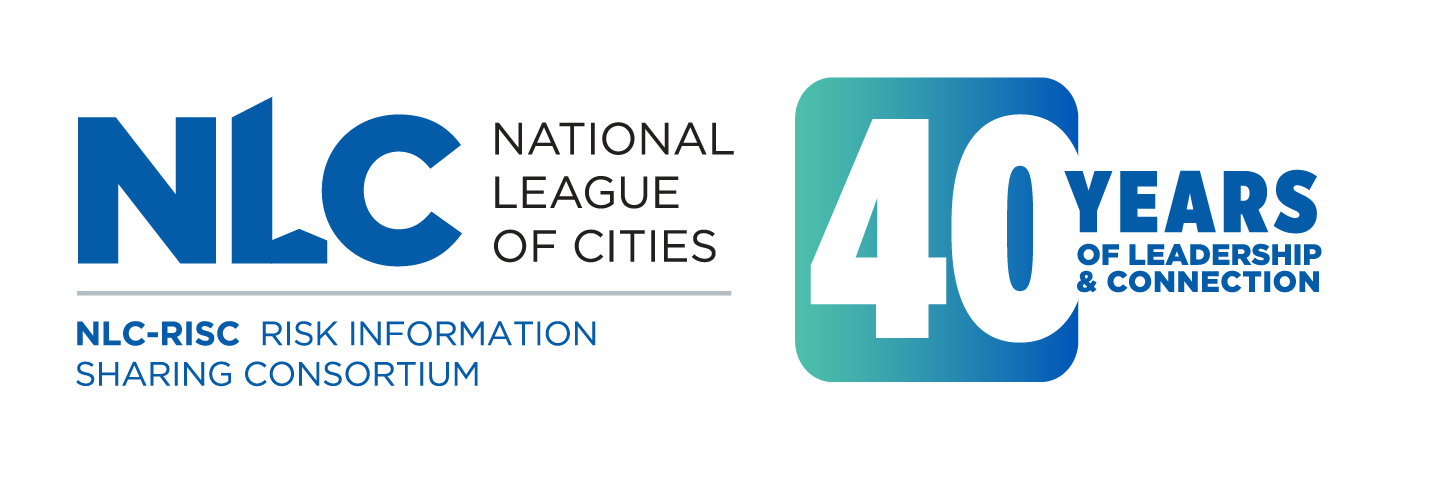 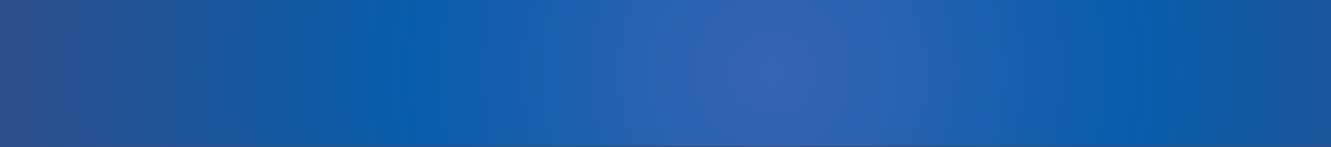 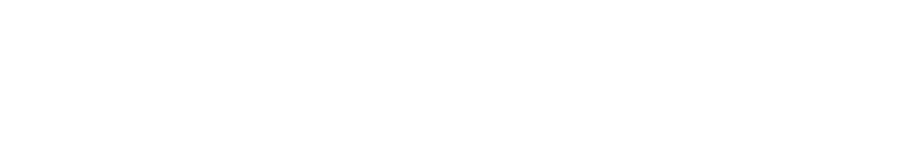 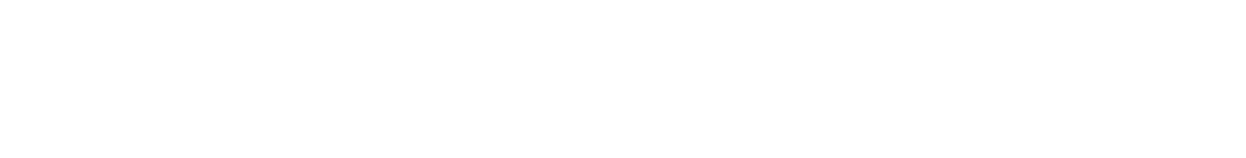 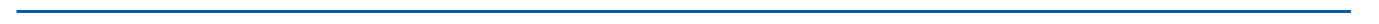 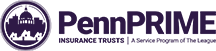 WELCOME TO PITTSBURGH!
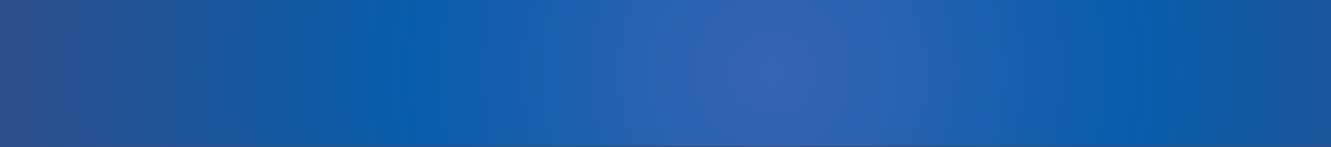 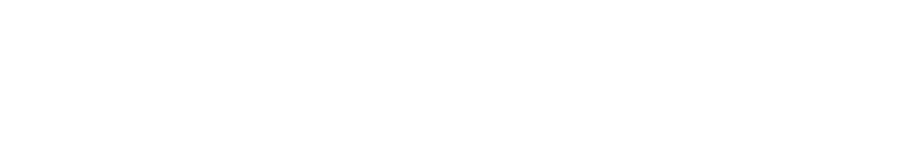 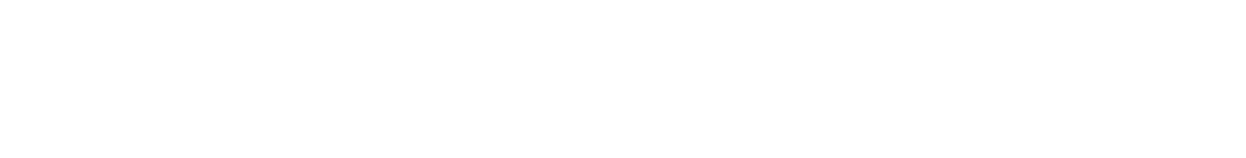 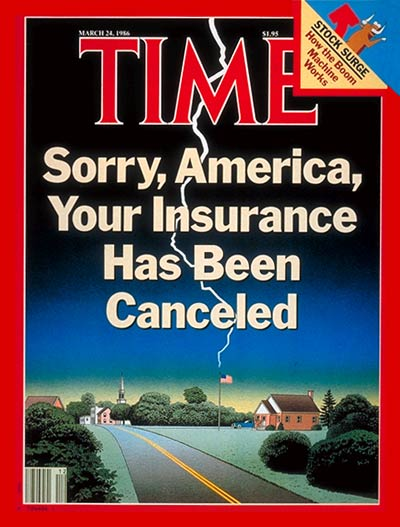 NOW
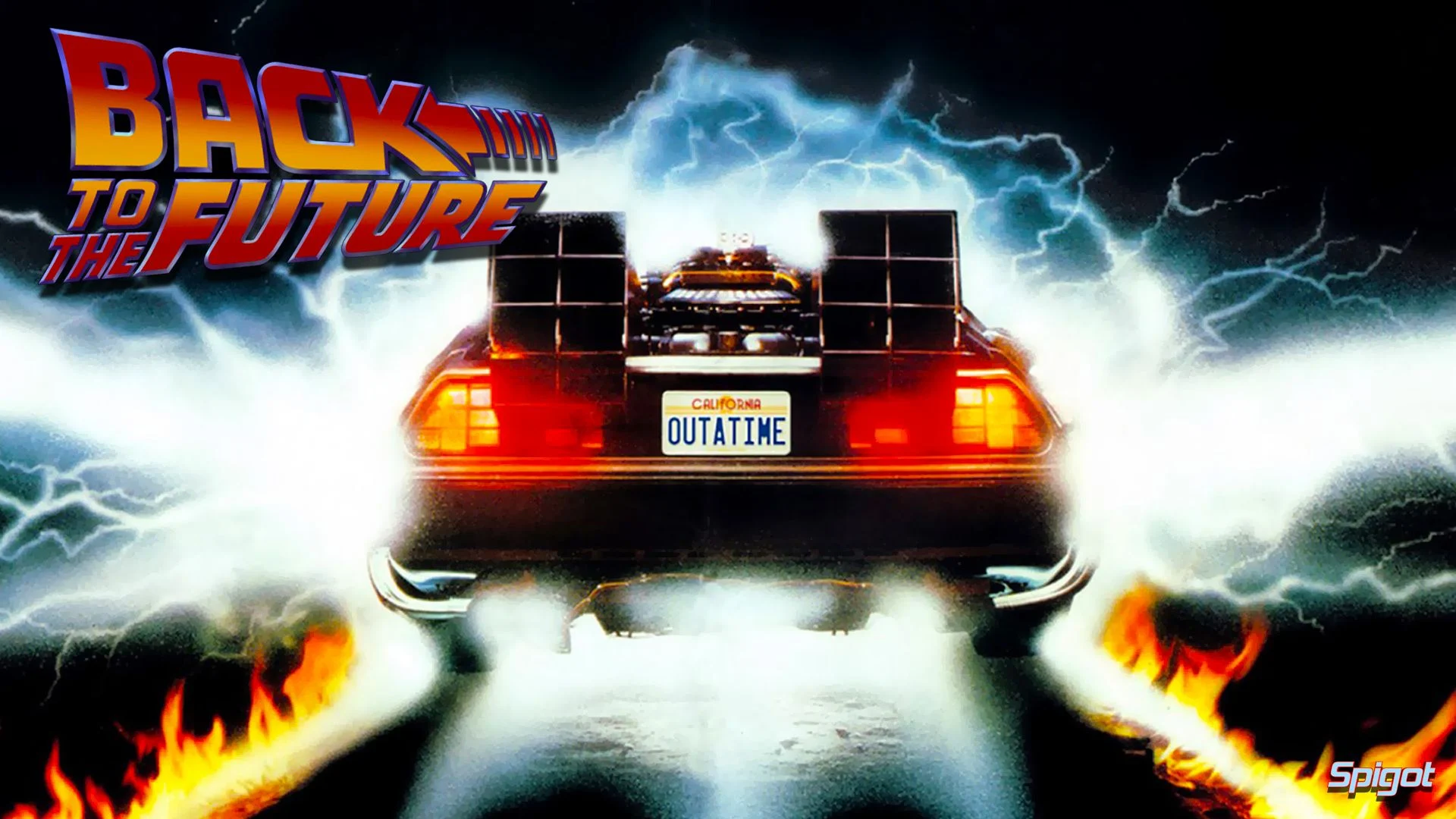 THEN
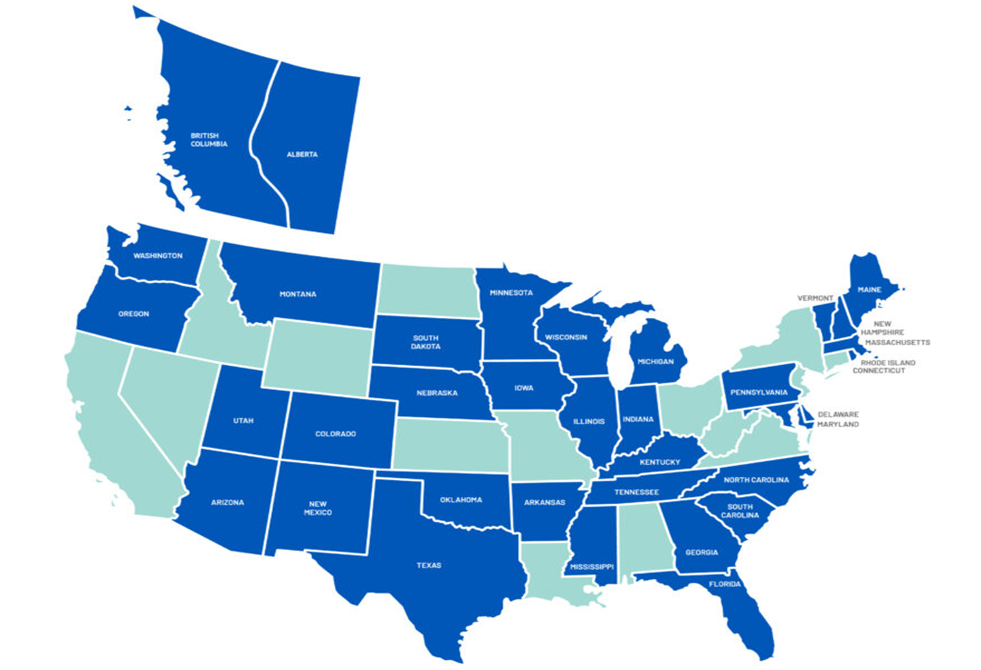 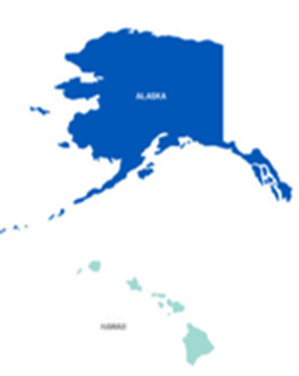 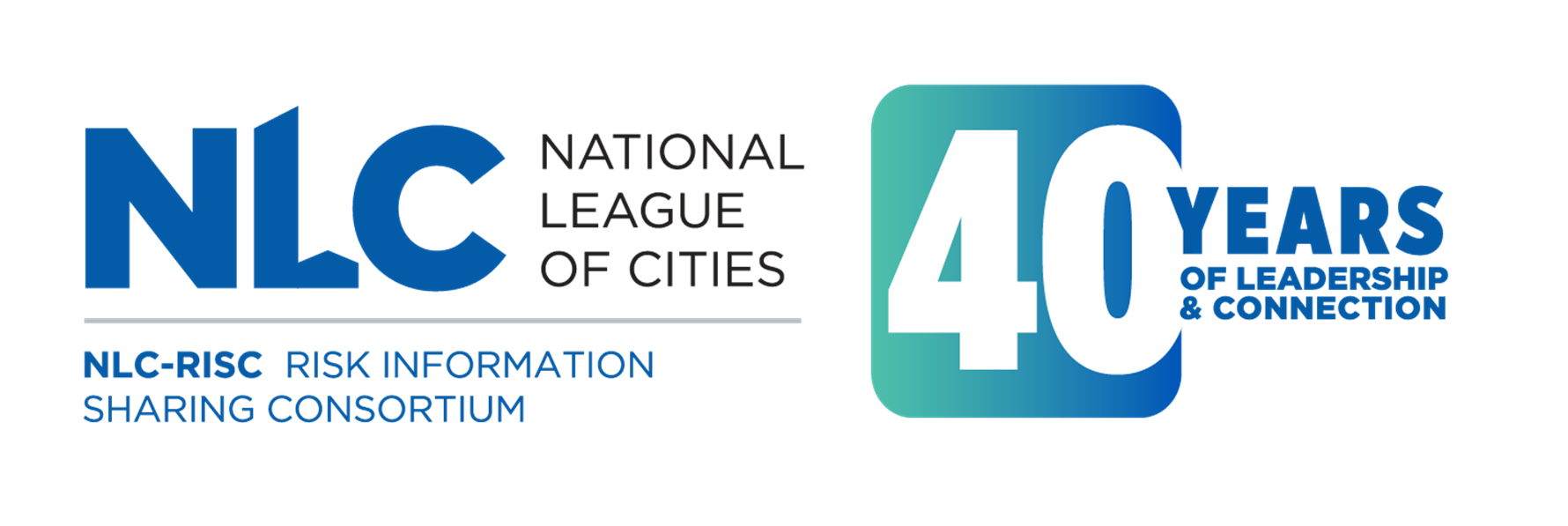 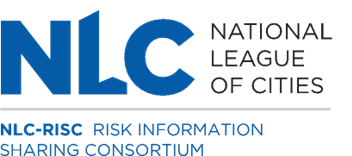 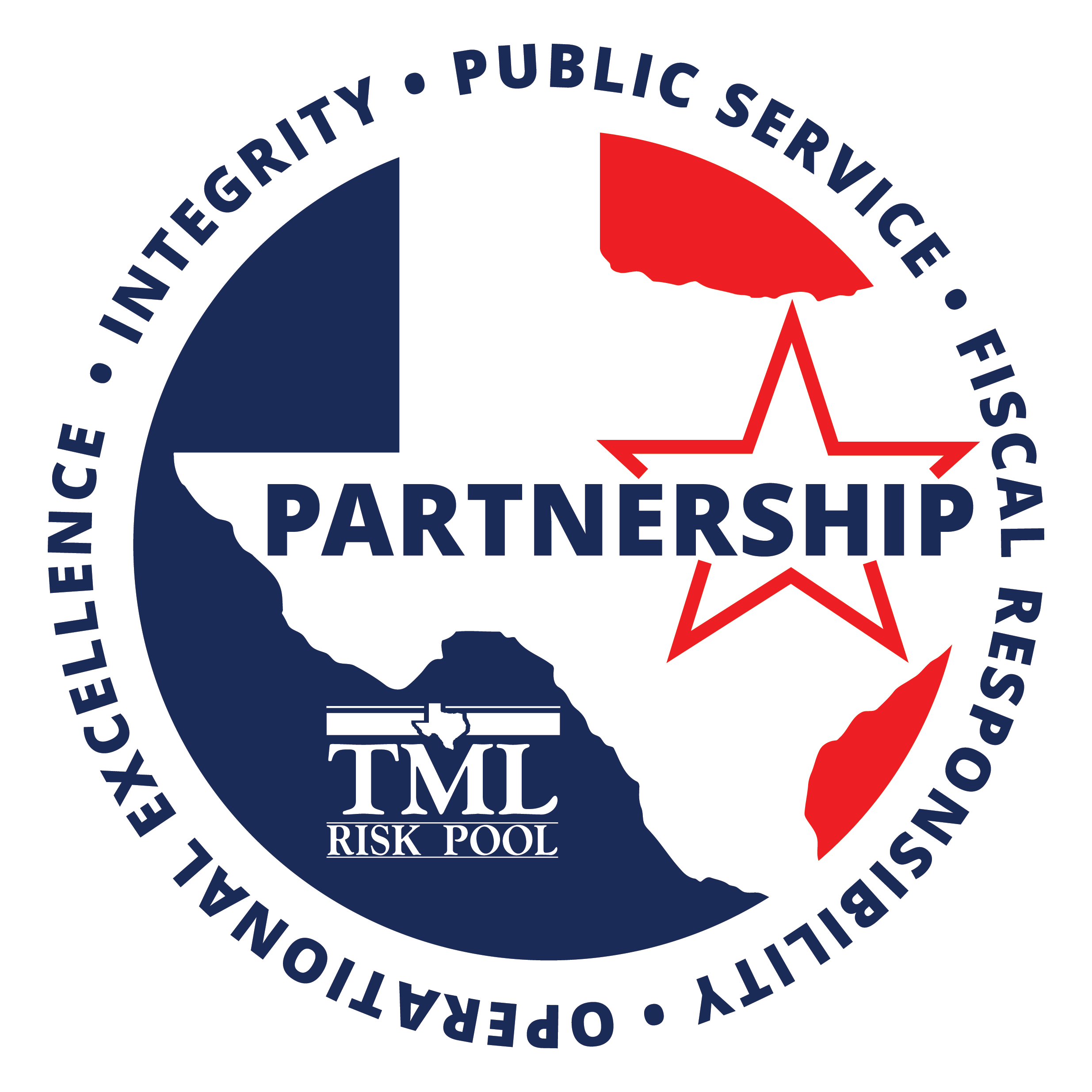 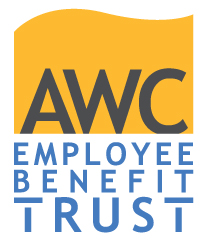 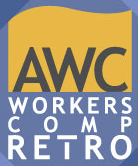 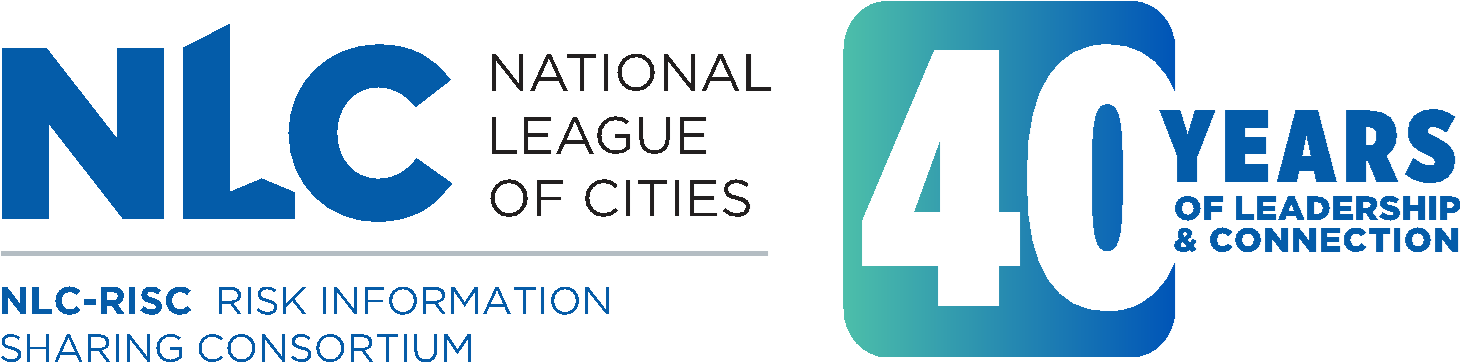 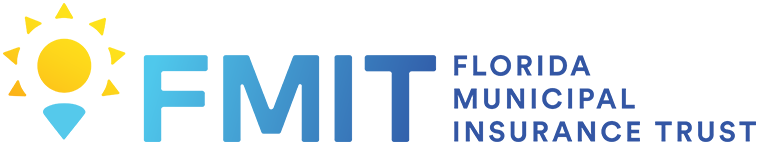 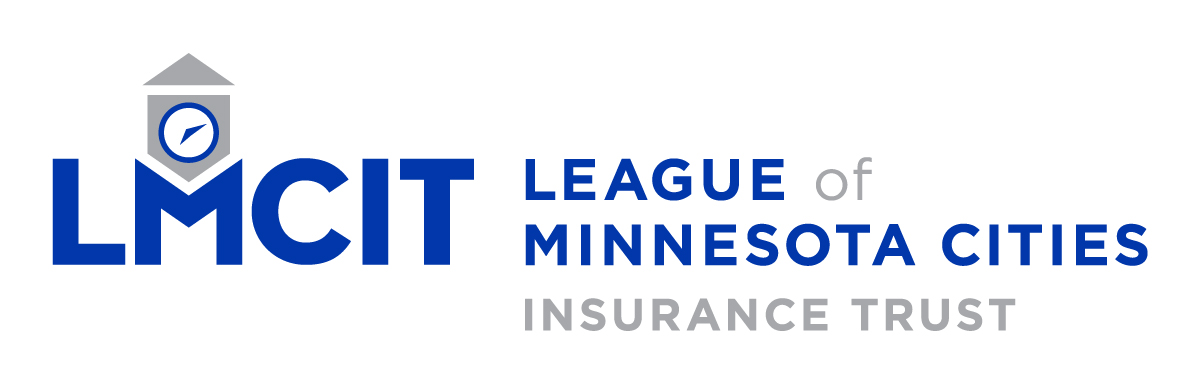 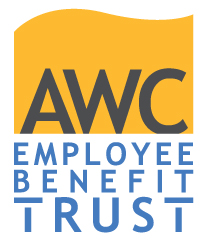 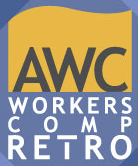 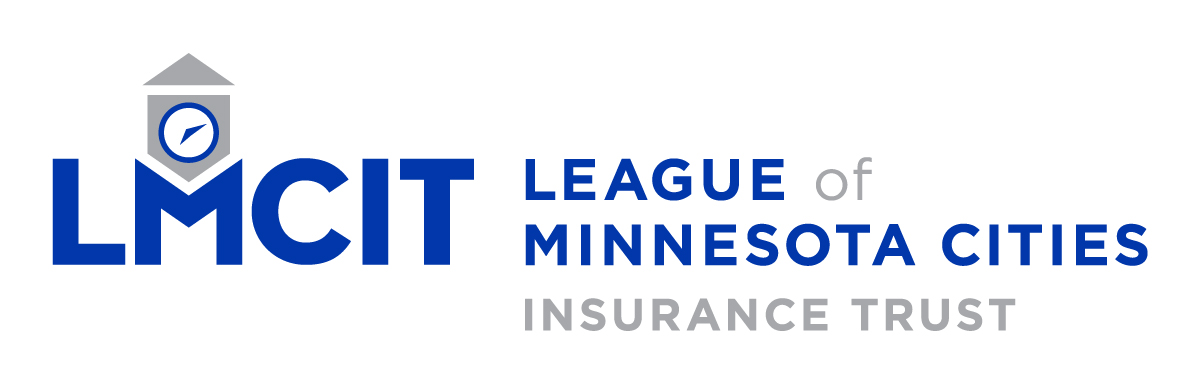 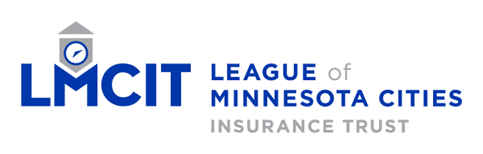 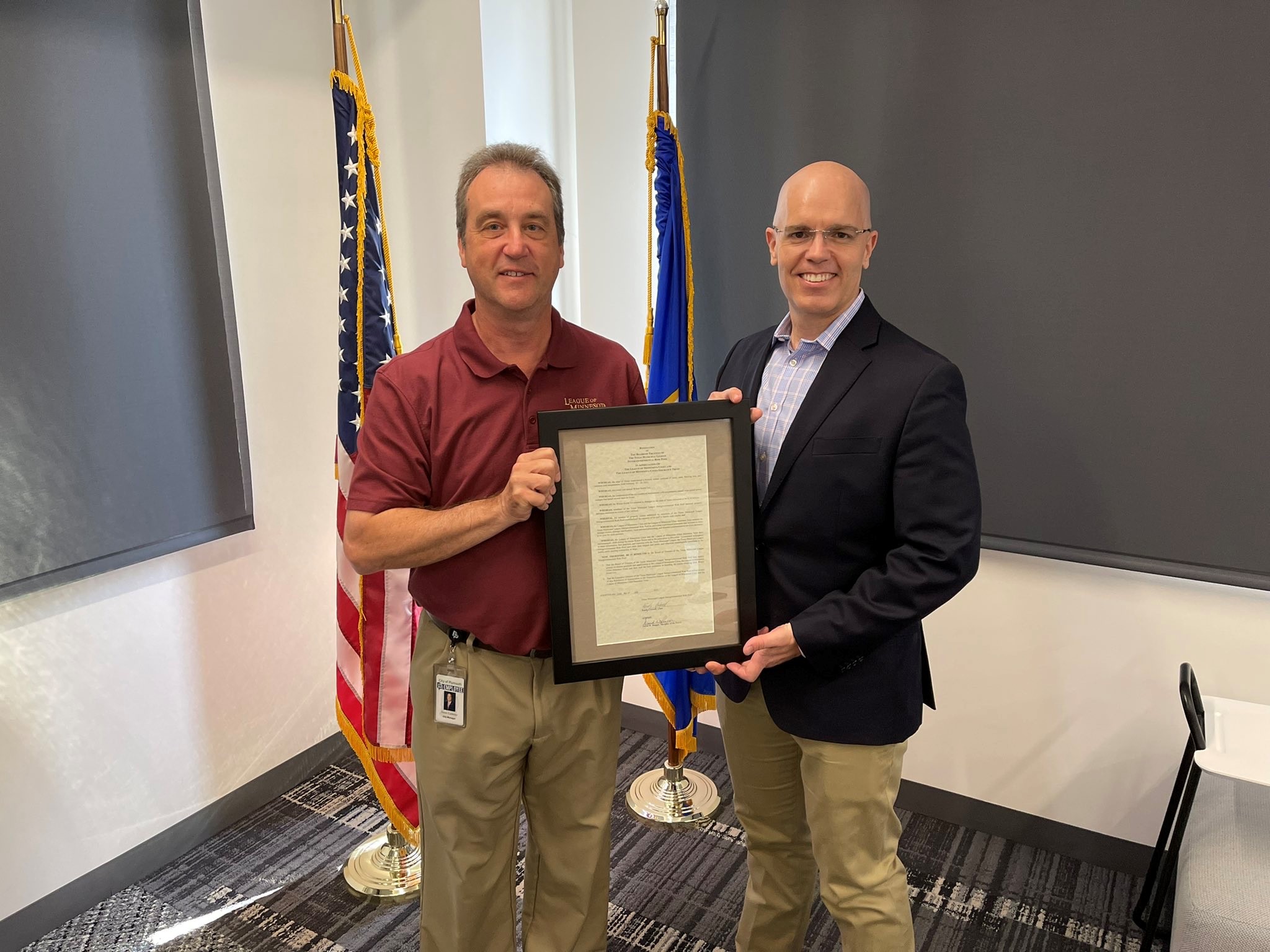 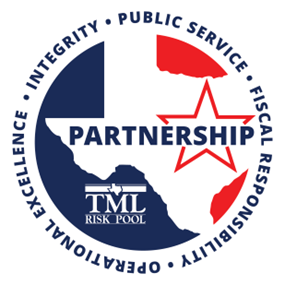 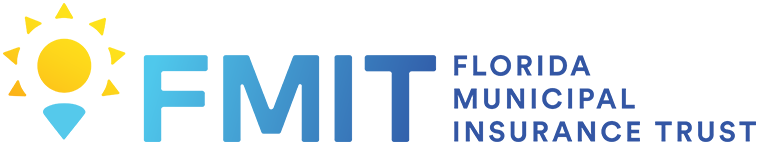 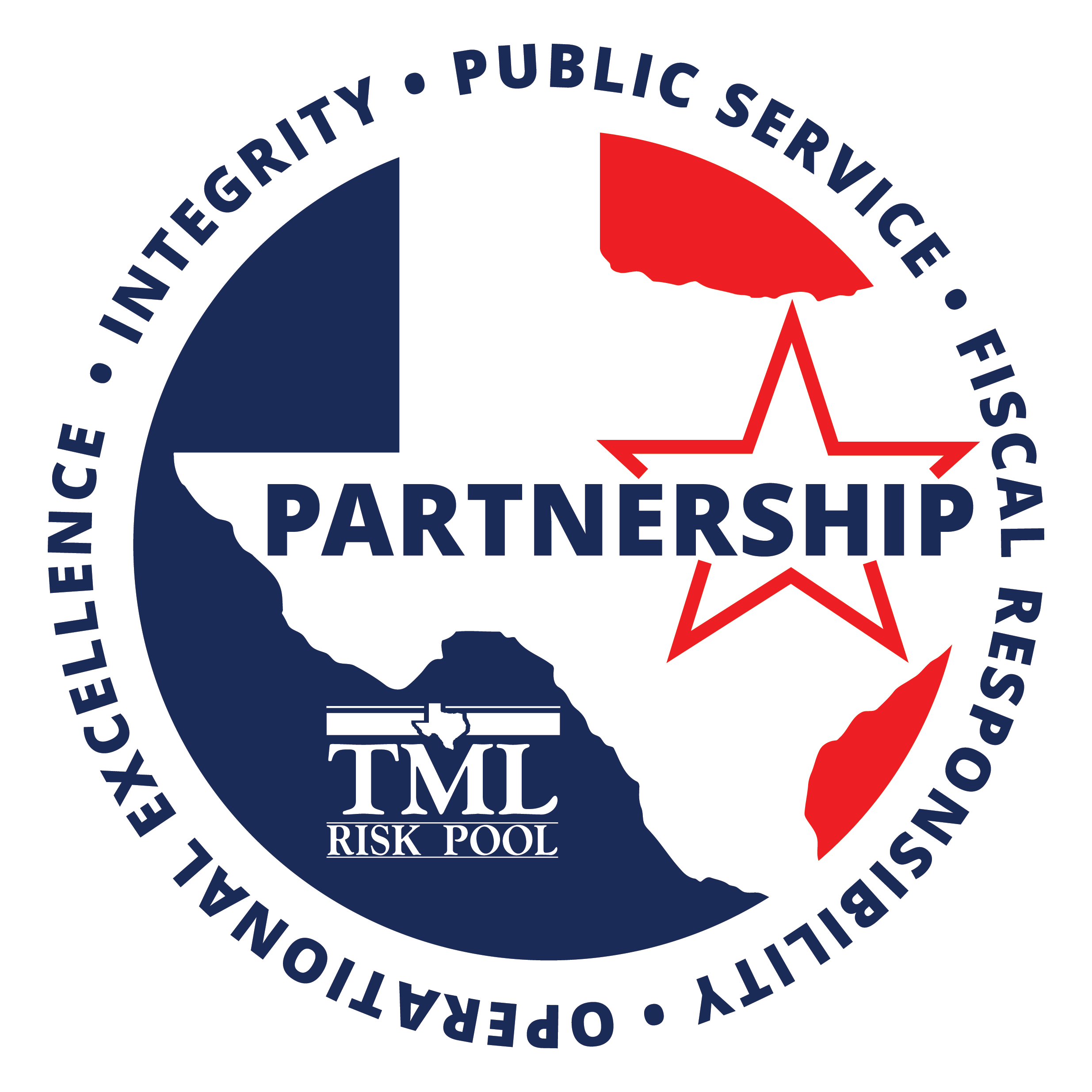